Przedsiębiorco, zgłoś nielegalne porozumienie!22 55 60 555leniency@uokik.gov.pl
„
Nielegalnym porozumieniem mogą być zarówno pisemne umowy, jak i nieformalne uzgodnienia dokonywane ustnie, za pomocą korespondencji elektronicznej, czy na prywatnych spotkaniach.
”
Zgłoś nielegalne porozumienie. Tel. 22 55 60 555, fax. 22 82 61 033, e-mail: leniency@uokik.gov.pl
KOGO DOTYCZY 
ZAKAZ POROZUMIEŃ OGRANICZAJĄCYCH KONKURENCJĘ:
przedsiębiorców, w tym zrzeszeń przedsiębiorców i stowarzyszeń, oraz samorządów zawodowych,

osób fizycznych, kierujących przedsiębiorstwem (także, gdy nie są już związane z przedsiębiorcą), tj. osób zarządzających.
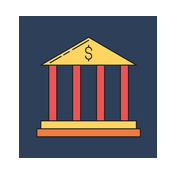 Zgłoś nielegalne porozumienie. Tel. 22 55 60 555, fax. 22 82 61 033, e-mail: leniency@uokik.gov.pl
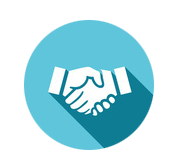 Porozumienia ograniczające konkurencję dotyczą:
Interwencja UOKiK
ustalania cen,
ograniczania lub kontrolowania produkcji albo zbytu,
porozumień o podziale rynku,
zmów przetargowych.
Zgłoś nielegalne porozumienie. Tel. 22 55 60 555, fax. 22 82 61 033, e-mail: leniency@uokik.gov.pl
Kary obowiązujące 
za naruszenie zakazu ograniczenia konkurencji:
kara finansowa w wysokości do 10% obrotu osiągniętego przez przedsiębiorcę w roku obrotowym poprzedzającym wydanie decyzji,

kara finansowa w wysokości do 2 mln zł nakładana na osoby zarządzające, które kierowały przedsiębiorstwem w czasie trwania stwierdzonego naruszenia i umyślnie dopuściły do naruszenia przez przedsiębiorcę tego zakazu.
Zgłoś nielegalne porozumienie. Tel. 22 55 60 555, fax. 22 82 61 033, e-mail: leniency@uokik.gov.pl
„
Wysokość kar pieniężnych zależy w szczególności od okresu, stopnia oraz skutków rynkowych naruszenia.
”
Zgłoś nielegalne porozumienie. Tel. 22 55 60 555, fax. 22 82 61 033, e-mail: leniency@uokik.gov.pl
Leniency
program łagodzenia
kar
Zgłoś nielegalne porozumienie. Tel. 22 55 60 555, fax. 22 82 61 033, e-mail: leniency@uokik.gov.pl
Przedsiębiorców, którzy są lub byli stroną porozumienia ograniczającego konkurencję,

Osób zarządzających, które w czasie trwania zawartego przez przedsiębiorcę porozumienia, umyślnie dopuściły przez swoje działanie lub zaniechanie do naruszenia przez przedsiębiorcę zakazu porozumień ograniczających konkurencję,
Przedsiębiorca, który nie zaprzestał udziału w porozumieniu przed złożeniem wniosku leniency, zobowiązany jest to uczynić niezwłocznie po jego złożeniu.
Kogo dotyczy program łagodzenia kar leniency ?
Zgłoś nielegalne porozumienie. Tel. 22 55 60 555, fax. 22 82 61 033, e-mail: leniency@uokik.gov.pl
Możliwe 
korzyści z programu leniency dla przedsiębiorcy:
całkowite odstąpienie od wymierzenia kary względem przedsiębiorcy, który jako pierwszy złoży wniosek do UOKiK oraz spełni dodatkowe przesłanki zwarte w ustawie o ochronie konkurencji i konsumentów,

obniżenie kary o 30-50% względem przedsiębiorcy, który jako drugi złoży wniosek do UOKiK,

obniżenie kary o 20-30% względem przedsiębiorcy, który jako trzeci złoży wniosek do UOKiK,

obniżenie kary o maksymalnie 20% względem każdego następnego przedsiębiorcy, który złoży wniosek do UOKiK.
Zgłoś nielegalne porozumienie. Tel. 22 55 60 555, fax. 22 82 61 033, e-mail: leniency@uokik.gov.pl
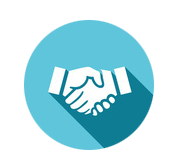 Współpraca 
z Urzędem:
Interwencja UOKiK
Przedsiębiorca, który jest lub był uczestnikiem zakazanego porozumienia, zainteresowany udziałem w programie leniency zobowiązany jest złożyć wniosek z opisem porozumienia wskazujący w szczególności:
przedsiębiorców, którzy zawarli porozumienie;
produkty lub usługi, których dotyczy porozumienie; 
terytorium objęte porozumieniem;
cel porozumienia; 
okoliczności zawarcia porozumienia; okoliczności i sposób funkcjonowania porozumienia, czas trwania porozumienia; 
rolę poszczególnych przedsiębiorców uczestniczących w porozumieniu; 
imiona, nazwiska i stanowiska służbowe osób pełniących w porozumieniu znacząca rolę wraz z jej opisem, informację czy wniosek został złożony również do organów ochrony konkurencji państw członkowskich UE lub do Komisji Europejskiej.
Zgłoś nielegalne porozumienie. Tel. 22 55 60 555, fax. 22 82 61 033, e-mail: leniency@uokik.gov.pl
Dodatkowe 
obowiązki 
przedsiębiorcy:
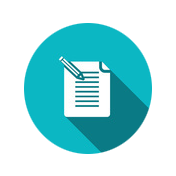 nieujawnianie zamiaru złożenia wniosku,

współpraca z Prezesem UOKiK w pełnym zakresie od złożenia wniosku, a w szczególności,

dostarczanie z własnej inicjatywy lub na żądanie Prezesa UOKiK niezwłocznie wszelkich dowodów lub informacji dotyczących porozumienia, którymi dysponuje albo może dysponować, mających istotne znaczenie dla sprawy,

nieutrudnianie składania wyjaśnień przez osoby przez niego zatrudnione oraz osoby pełniące funkcje kierowniczą lub wchodzące w skład organu zarządzającego przedsiębiorcy,

powstrzymanie się od niszczenia, fałszowania, zatajania dowodów lub informacji związanych ze sprawą, oraz ujawniania bez zgody Prezesa UOKiK faktu złożenia wniosku,

zaprzestanie uczestnictwa w porozumieniu niezwłocznie po złożeniu wniosku.
Zgłoś nielegalne porozumienie. Tel. 22 55 60 555, fax. 22 82 61 033, e-mail: leniency@uokik.gov.pl
„
Wniosek leniency złożony przez przedsiębiorcę obejmuje (chroni) również osoby zarządzające tego przedsiębiorcy.  
Wniosek leniency osoby zarządzającej (złożony we własnym imieniu nie w imieniu przedsiębiorcy) nie obejmuje przedsiębiorcy.
”
Zgłoś nielegalne porozumienie. Tel. 22 55 60 555, fax. 22 82 61 033, e-mail: leniency@uokik.gov.pl
Uczestniczysz w nielegalnym porozumieniu?Skorzystaj z programu łagodzenia kar leniency22 55 60 555leniency@uokik.gov.pl